Les IDE orientés conception
Cycle de Vie Des Applications - 2015
Sommaire
Introduction

Les principaux IDE orientés conception
	Microsoft Visual Studio
	ArgoUML
	SharpDevelop
	PowerAMC

Conclusion
2
Introduction
3
Sommaire
Introduction

Les principaux IDE orientés conception
	Microsoft Visual Studio
	ArgoUML
	SharpDevelop
	PowerAMC

Conclusion
4
Microsoft Visual Studio
5
Sommaire
Introduction

Les principaux IDE orientés conception
	Microsoft Visual Studio
	ArgoUML
	SharpDevelop
	PowerAMC

Conclusion
6
ArgoUML
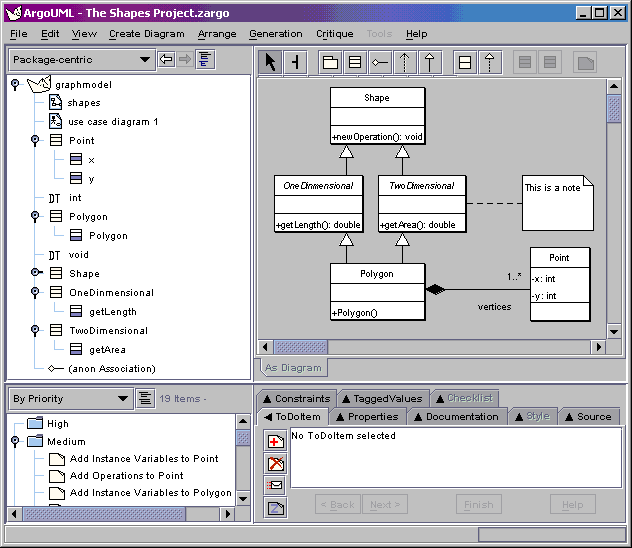 7
Sommaire
Introduction

Les principaux IDE orientés conception
	Microsoft Visual Studio
	ArgoUML
	SharpDevelop
	PowerAMC

Conclusion
8
SharpDevelop
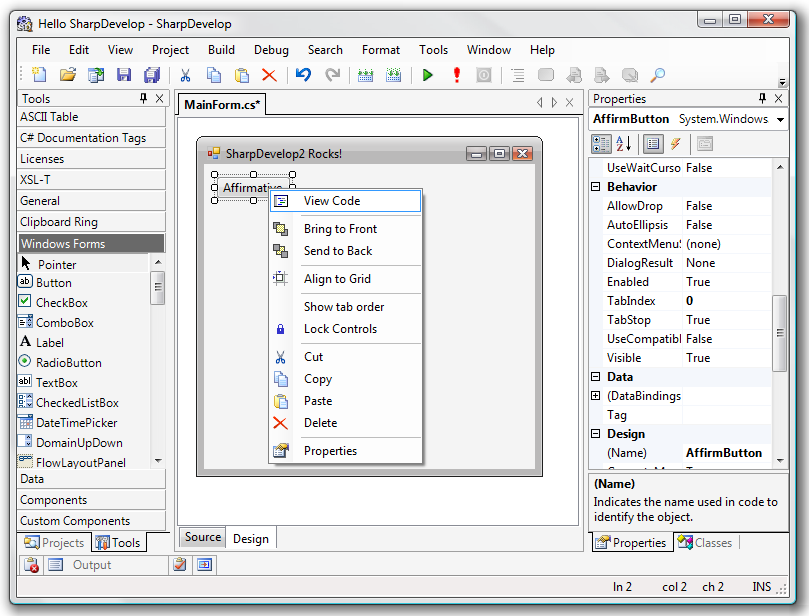 9
Sommaire
Introduction

Les principaux IDE orientés conception
	Microsoft Visual Studio
	ArgoUML
	SharpDevelop
	PowerAMC

Conclusion
10
PowerAMC
11
Sommaire
Introduction

Les principaux IDE orientés conception
	Microsoft Visual Studio
	ArgoUML
	SharpDevelop
	PowerAMC

Conclusion
12
Conclusion
13
OuestDecision
Site de L'Institut d'électronique et d'informatique
Microsoft
ArgoUML-Users
IcSharpCode
Sources
14
Merci de votre attention
MOUNIER Lisa – REZIGA Fiona – NIVEL Yoann – ERHEL Arthur – NOEL André
15